Texture Synthesis and Hole-Filling
09/20/11
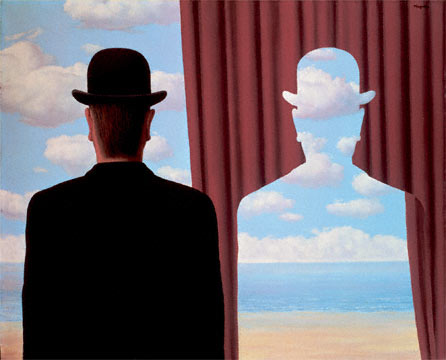 Computational Photography
Derek Hoiem, University of Illinois
Project 1
Class favorite projects
Hanna Tarsunova
Jihua Huang
Project 1
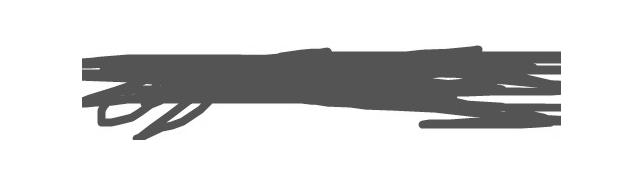 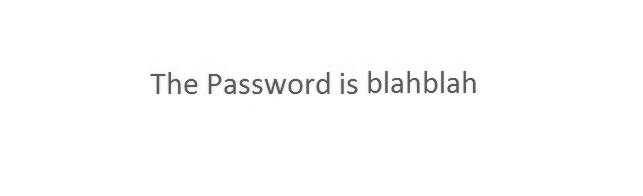 Class favorite results
“Hybrid Image with 3 Sources” by Greg Meyer
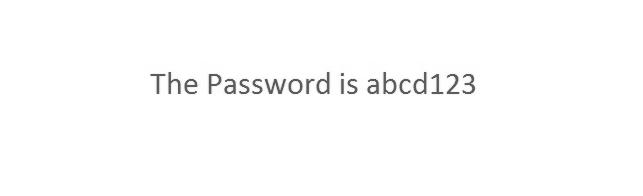 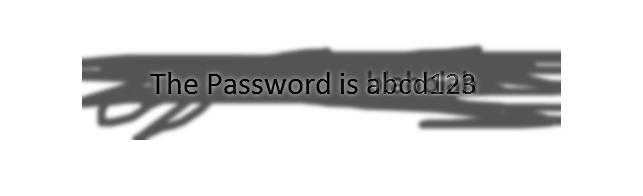 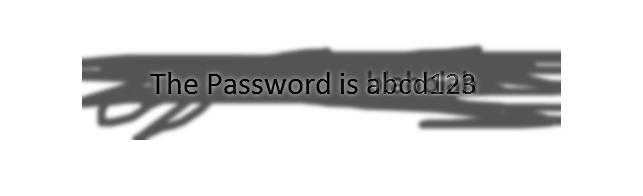 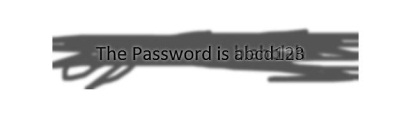 Project 1
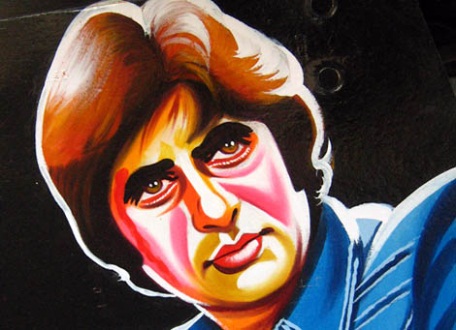 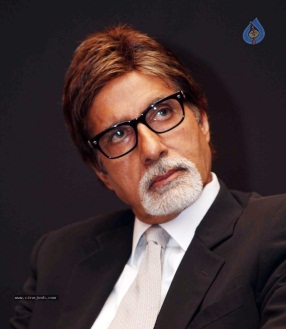 Class favorite results
“Amitabh Bachman / Caricature” by Sahil Handa
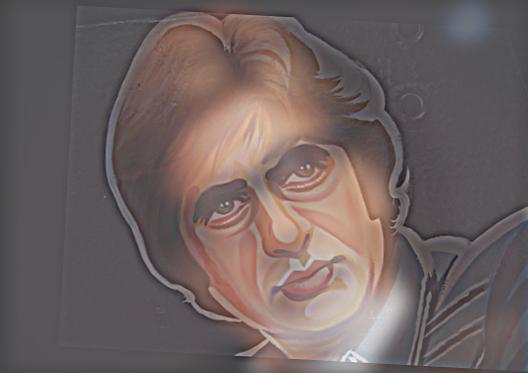 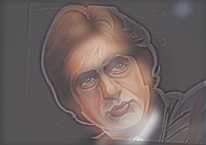 Project 1 issues
Result from Sukolsak Shakshuwong
Effect of color
None
HF Color
LF Color
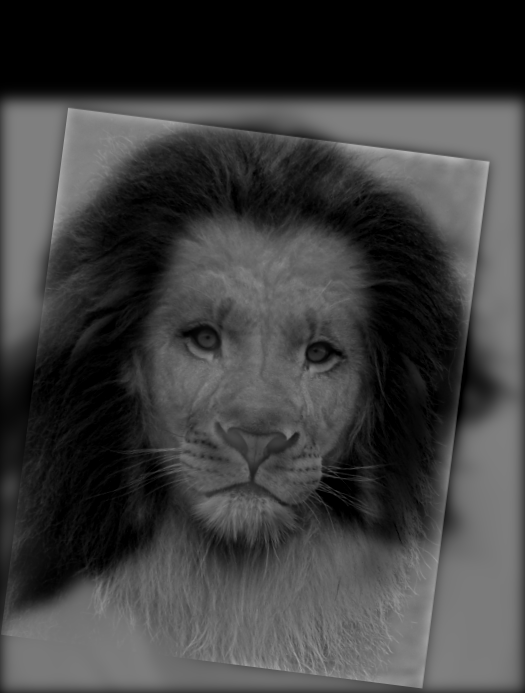 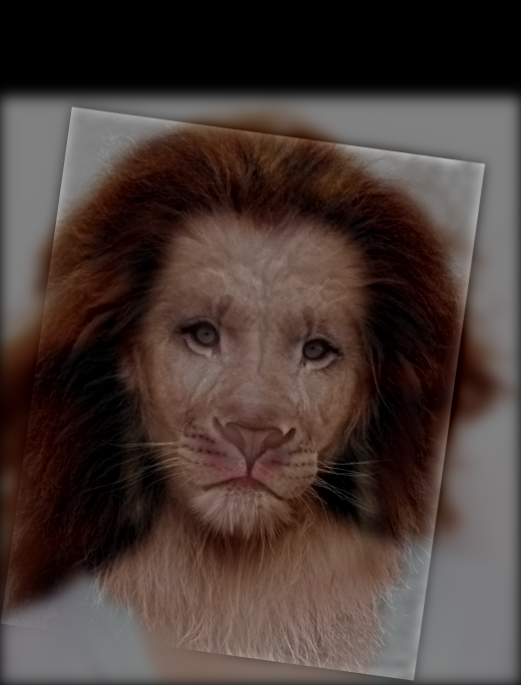 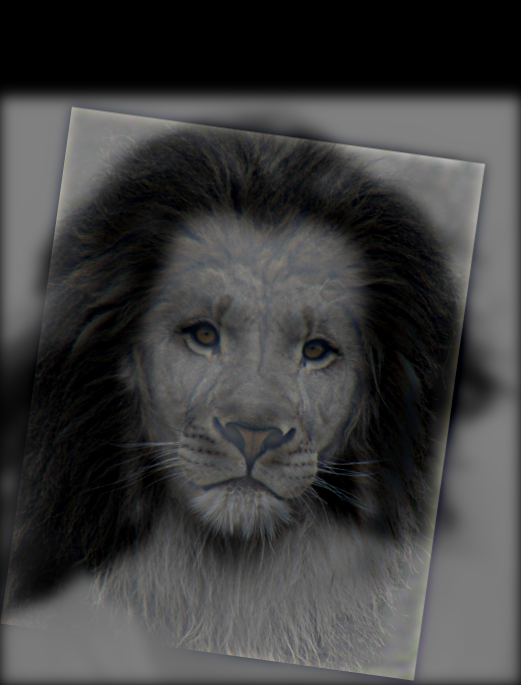 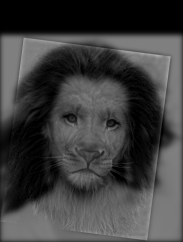 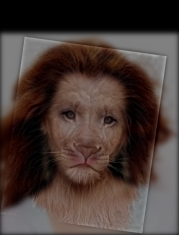 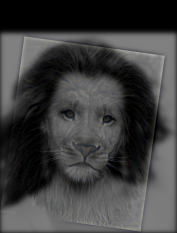 Project 1 issues
Filter size
Should be big enough not to cut off values

Displaying imagery with arbitrary ranges
imagesc or mat2gray
Project 2
Single-scale alignment
Multi-scale coarse-to-fine alignment
Contrast enhancement
Color enhancement

Make sure you’re signed up for bulletin board
See “final advice”
Last class: finding boundaries
Intelligent scissors
Good boundary has a low-cost path from seed to cursor
Low cost = edge, high gradient, right orientation

GrabCut
Good region is similar to foreground color model and dissimilar from background color
Good boundaries have a high gradient
Optimize over both
Take-home questions
1. What would be the result in “Intelligent Scissors” if all of the edge costs were set to 1?
2. Typically, “GrabCut” will not work well on objects with thin structures.  How could you change the boundary costs to better segment such objects?
Last class: Cut someone out to make more of them
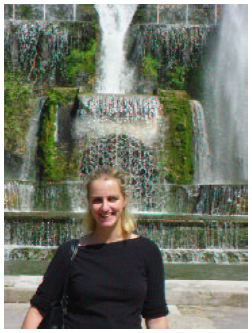 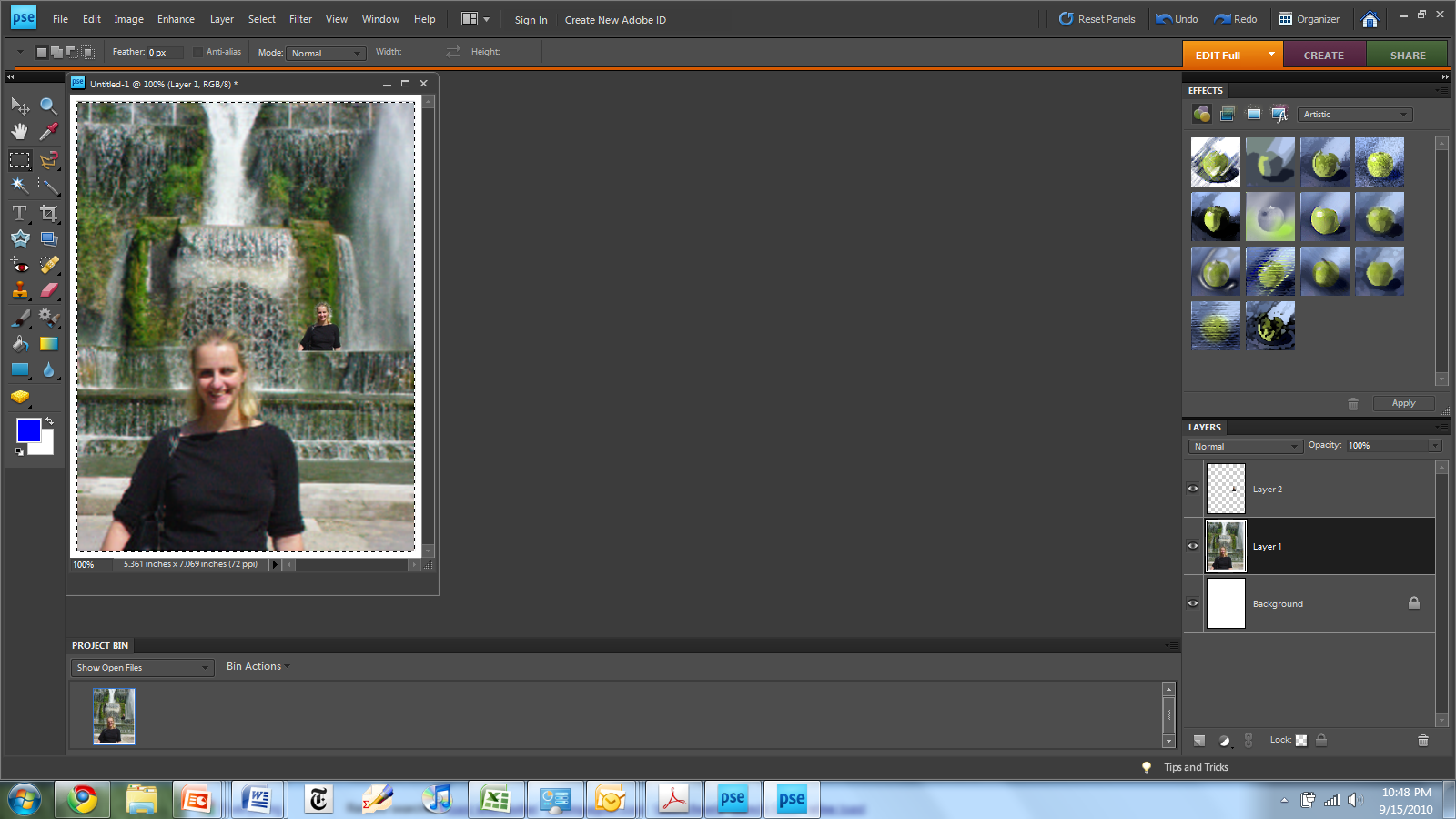 But what if we want less of somebody?
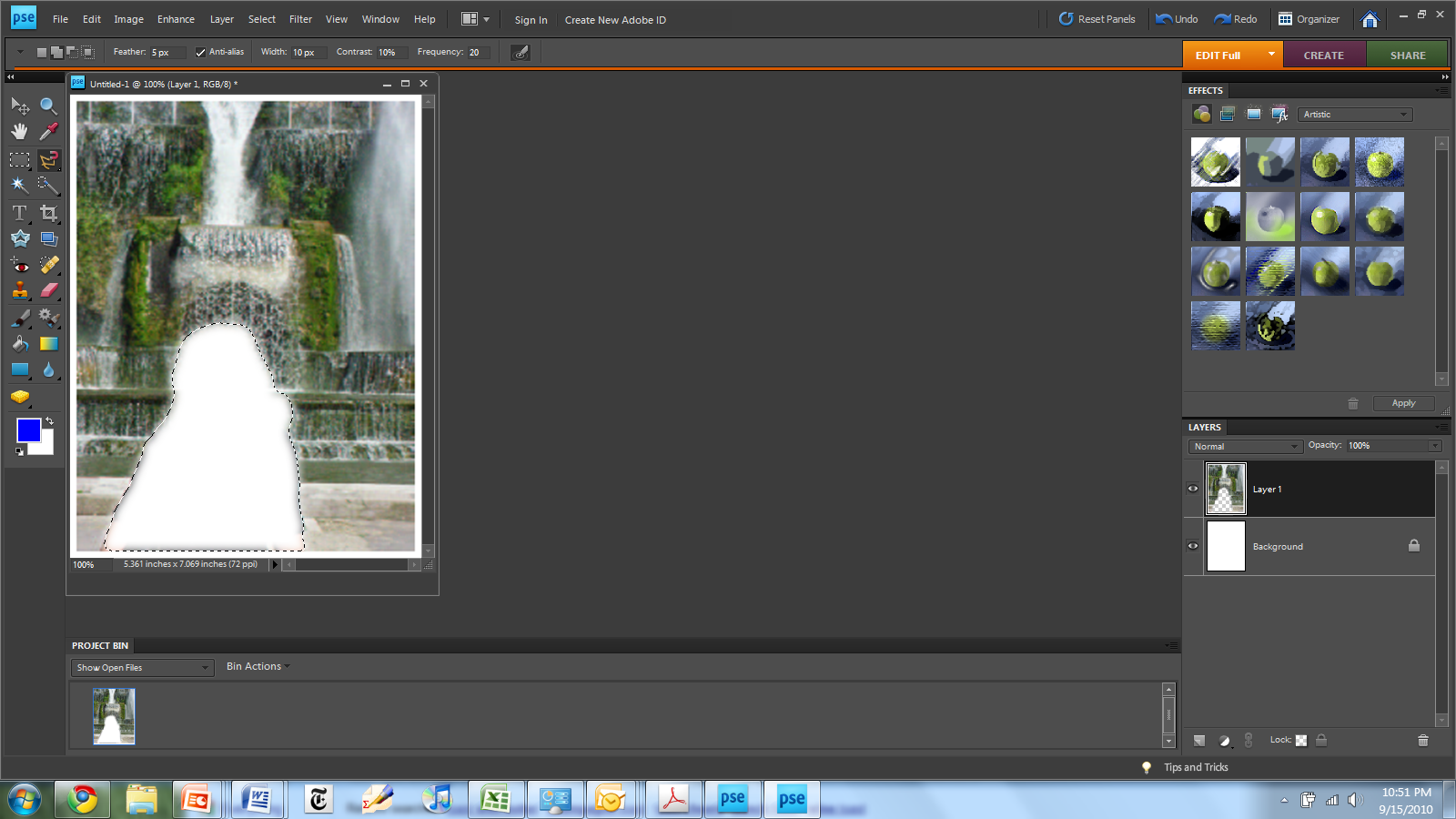 Today’s Class
Texture synthesis and hole-filling
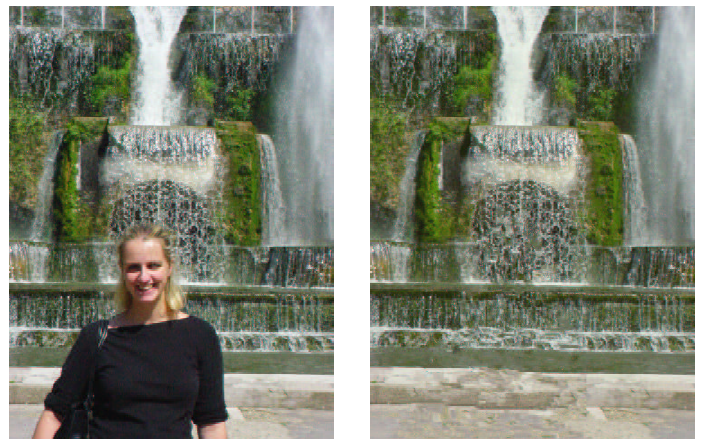 Texture
Texture depicts spatially repeating patterns
Textures appear naturally and frequently
radishes
rocks
yogurt
Many slides from James Hays
Texture Synthesis
Goal of Texture Synthesis: create new samples of a given texture
Many applications: virtual environments, hole-filling, texturing surfaces
Trivial solutions
Input
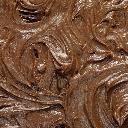 1. Tiling
2. Mirrored Tiling
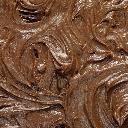 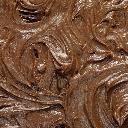 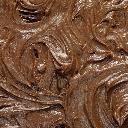 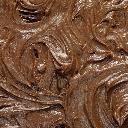 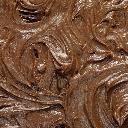 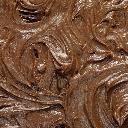 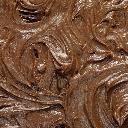 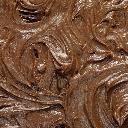 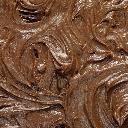 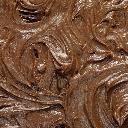 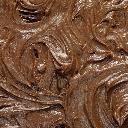 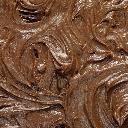 3. Randomly Generate Pixels of Same Color
The Challenge
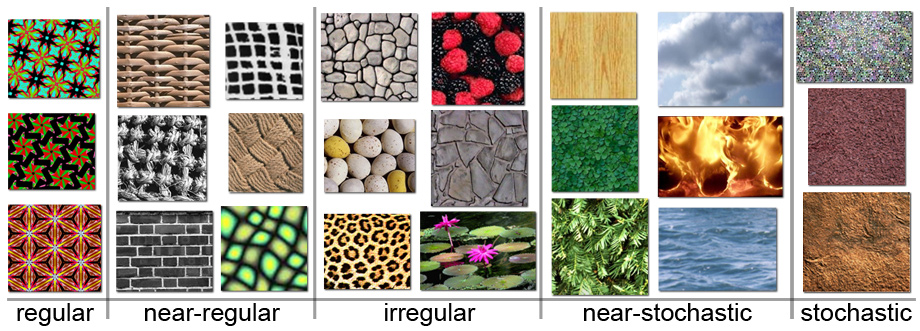 Need to model the whole spectrum: from repeated to stochastic texture
One idea: Build Probability Distributions
Basic idea
Compute statistics of input texture (e.g., histogram of edge filter responses)
Generate a new texture that keeps those same statistics









D. J. Heeger and J. R. Bergen.  Pyramid-based texture analysis/synthesis. In SIGGRAPH ’95.
E. P. Simoncelli and J. Portilla. Texture characterization via joint statistics of wavelet coefficient magnitudes. In ICIP 1998.
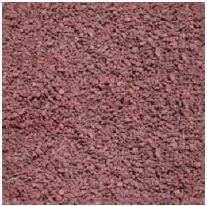 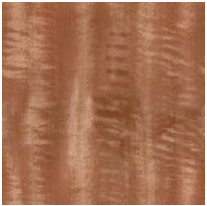 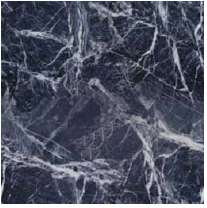 One idea: Build Probability Distributions
But it (usually) doesn’t work
Probability distributions are hard to model well
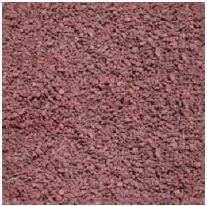 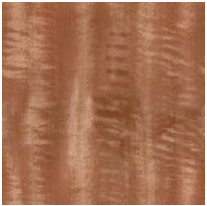 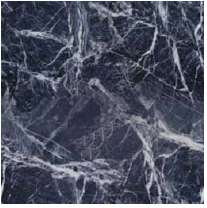 Input
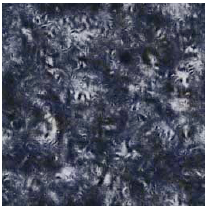 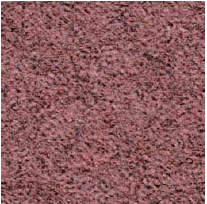 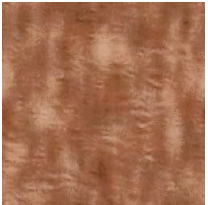 Synthesized
Another idea: Sample from the image
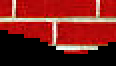 non-parametric
sampling
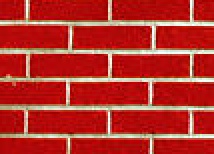 p
Input image
Synthesizing a pixel
Assuming Markov property, compute P(p|N(p))
Building explicit probability tables infeasible 
Instead, we search the input image for all similar neighborhoods — that’s our pdf for p
To sample from this pdf, just pick one match at random
Efros and Leung 1999 SIGGRAPH
Another idea: Sample from the image
The input image itself provides its truest probability distribution
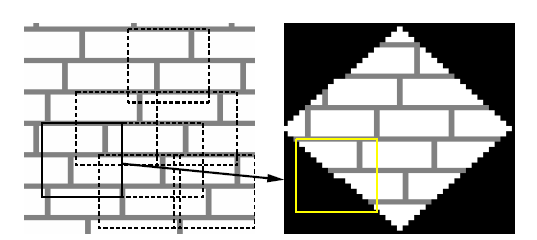 For each pixel to be synthesized, find matching regions in source image
Fill pixel with center pixel of randomly selected matching region
Efros and Leung 1999 SIGGRAPH
Details
How to match patches?
Gaussian-weighted SSD (more emphasis on nearby pixels)
What order to fill in new pixels?
“Onion skin” order: pixels with most neighbors are synthesized first
To synthesize from scratch, start with a randomly selected small patch from the source texture
How big should the patches be?
Idea from Shannon (Information Theory)
Generate English-sounding sentences by modeling the probability of each word given the previous words (n-grams)

Large “n” will give more structured sentences
“I spent an interesting evening recently with a grain of salt.”
Size of Neighborhood Window
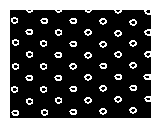 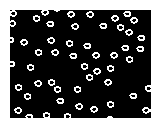 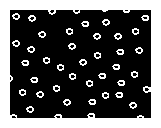 input
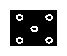 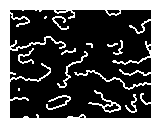 Varying Window Size
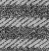 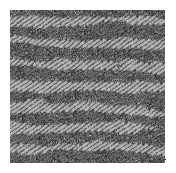 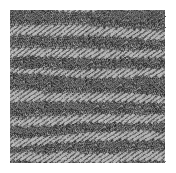 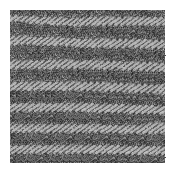 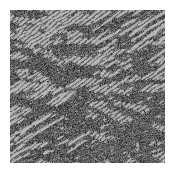 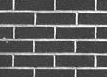 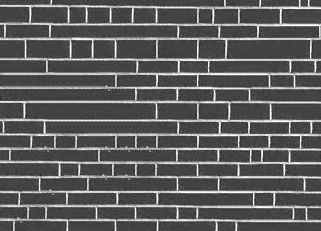 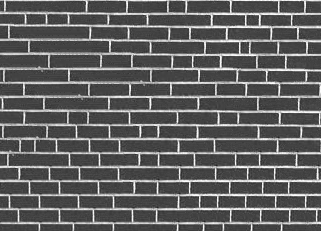 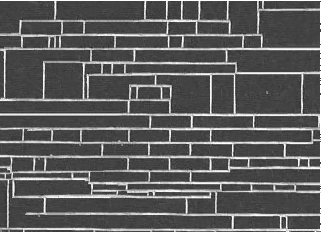 Increasing window size
Texture synthesis algorithm
While image not filled
Get unfilled pixels with filled neighbors, sorted by number of filled neighbors

For each pixel, get top N matches based on visible neighbors
-  Patch Distance: Gaussian-weighted SSD

Randomly select one of the matches and copy pixel from it
Synthesis Results
french canvas
rafia weave
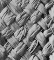 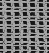 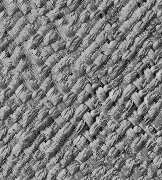 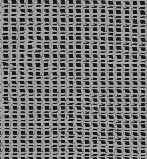 More Results
white bread
brick wall
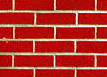 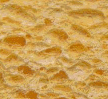 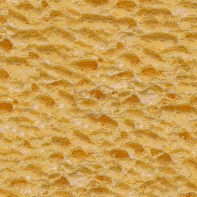 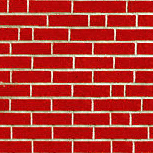 Homage to Shannon
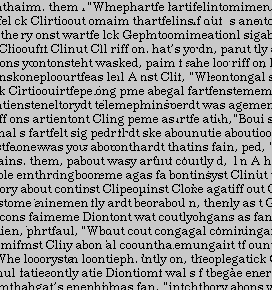 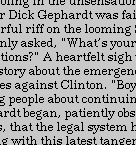 Hole Filling
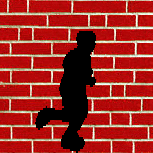 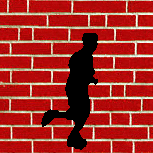 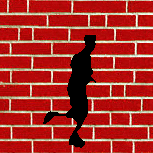 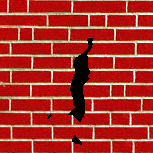 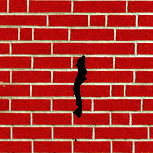 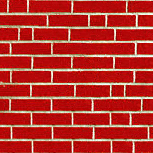 Extrapolation
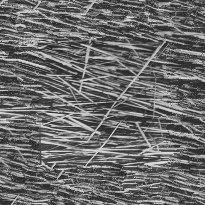 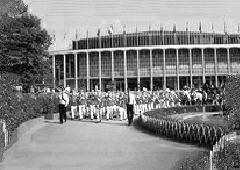 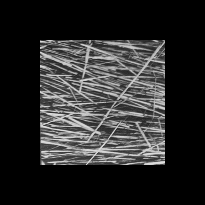 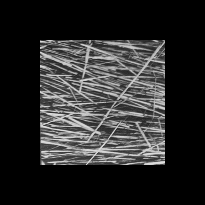 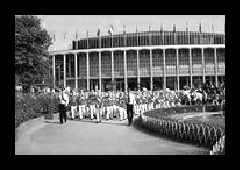 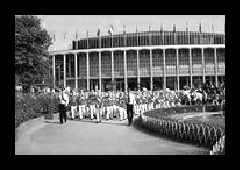 Summary
The Efros & Leung texture synthesis algorithm
Very simple
Surprisingly good results
Synthesis is easier than analysis!
…but very slow
Image Quilting [Efros & Freeman 2001]
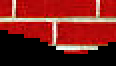 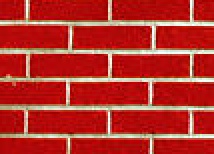 B
p
Synthesizing a block
Idea: unit of synthesis = block
Exactly the same but now we want P(B|N(B))
Much faster: synthesize all pixels in a block at once
non-parametric
sampling
Input image
Observation: neighbor pixels are highly correlated
B1
B1
B2
B2
Neighboring blocks
constrained by overlap
Minimal error
boundary cut
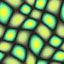 block
Input texture
B1
B2
Random placement 
of blocks
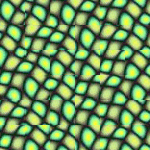 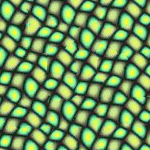 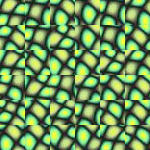 Minimal error boundary
2
_
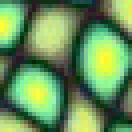 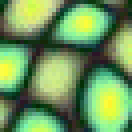 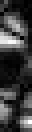 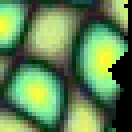 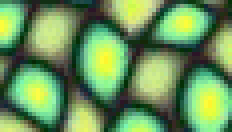 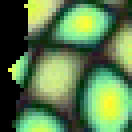 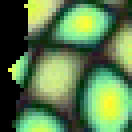 =
overlap error
min. error boundary
overlapping blocks
vertical boundary
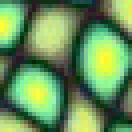 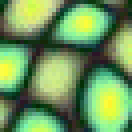 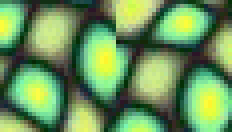 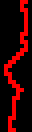 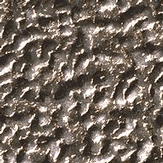 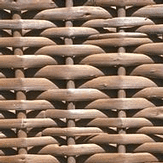 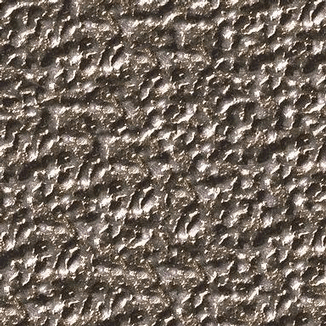 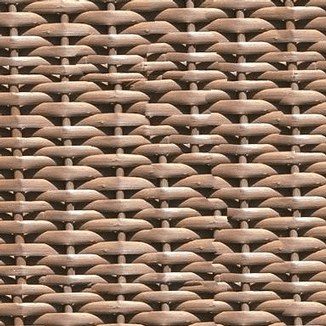 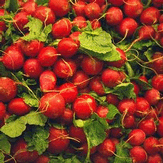 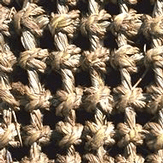 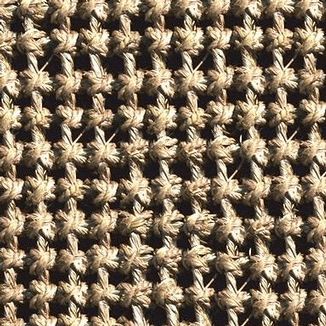 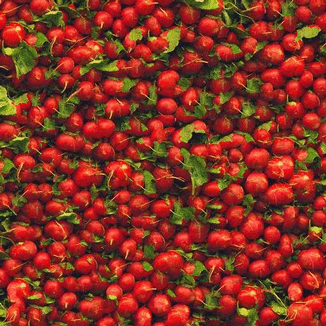 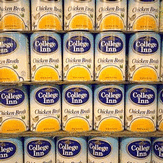 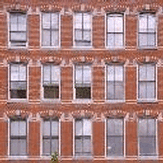 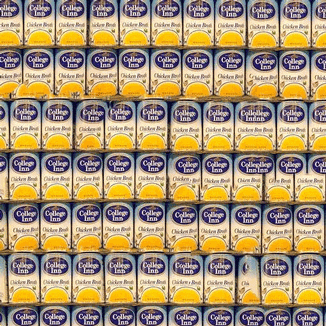 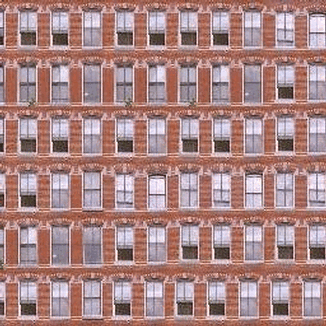 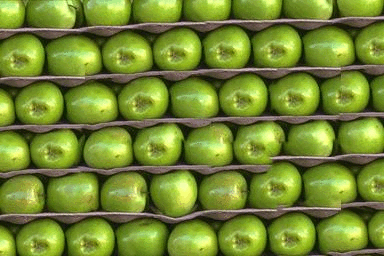 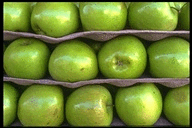 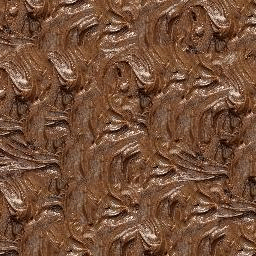 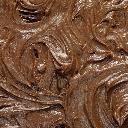 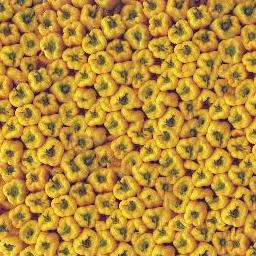 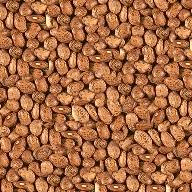 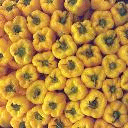 Failures
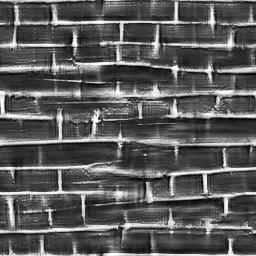 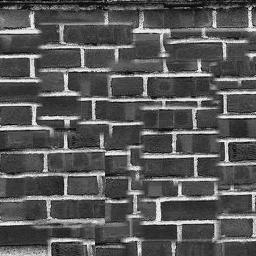 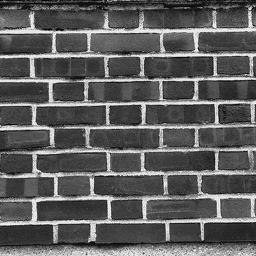 Portilla & Simoncelli
Xu, Guo & Shum
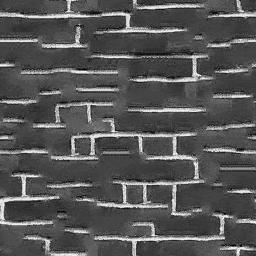 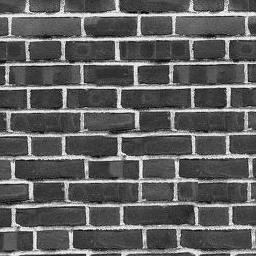 input image
Wei & Levoy
Quilting
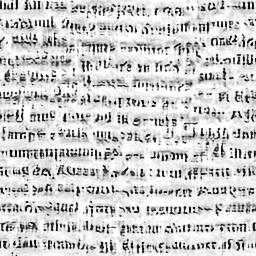 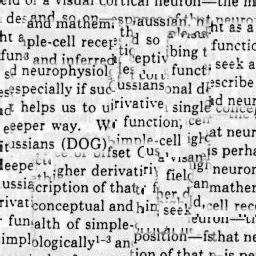 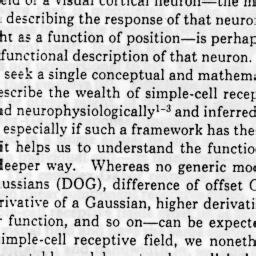 Portilla & Simoncelli
Xu, Guo & Shum
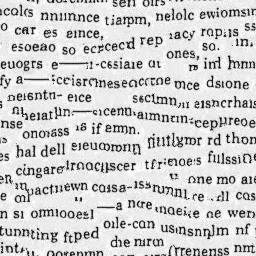 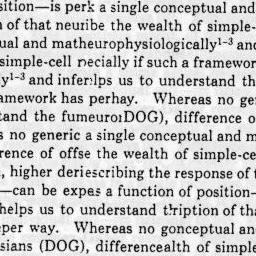 input image
Wei & Levoy
Quilting
Political Texture Synthesis!
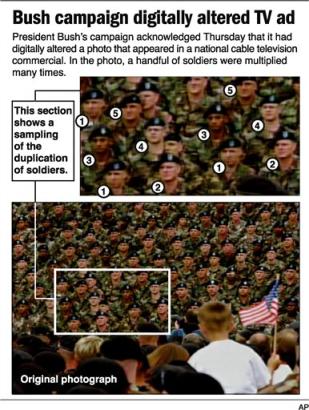 In-painting natural scenes
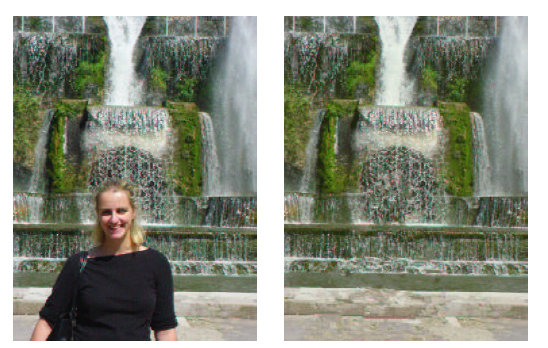 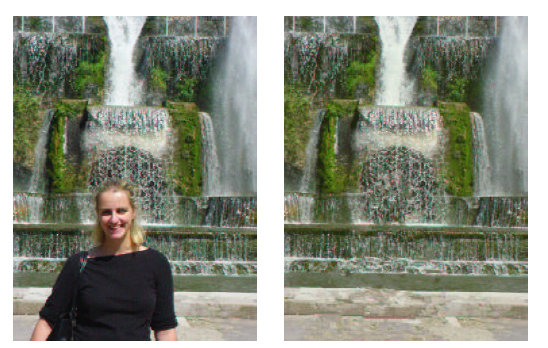 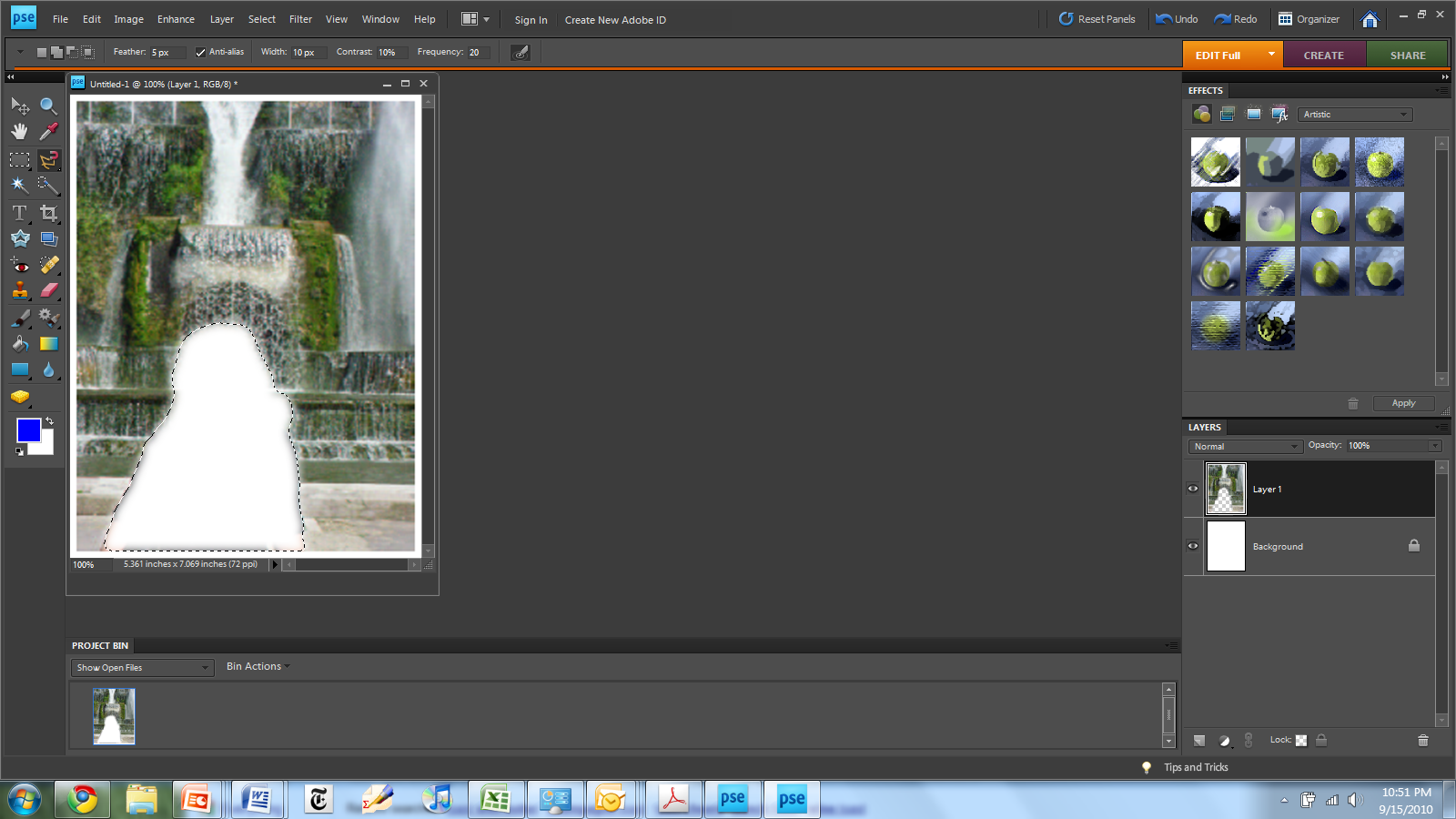 Criminisi, Perez, and Toyama. “Object Removal by Exemplar-based Inpainting,” Proc. CVPR, 2003.
Key idea: Filling order matters
In-painting Result
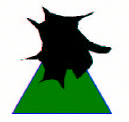 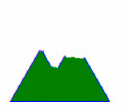 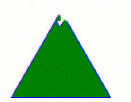 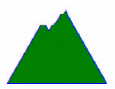 Onion-Peel (Concentric Layers)
Gradient-Sensitive Order
Raster-Scan Order
Image with Hole
Criminisi, Perez, and Toyama. “Object Removal by Exemplar-based Inpainting,” Proc. CVPR, 2003.
Filling order
Fill a pixel that:
Is surrounded by other known pixels 
Is a continuation of a strong gradient or edge
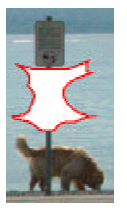 Criminisi, Perez, and Toyama. “Object Removal by Exemplar-based Inpainting,” Proc. CVPR, 2003.
Comparison
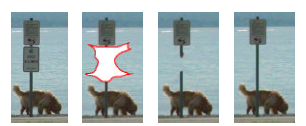 Original          With Hole            Onion-Ring Fill      Criminisi
Criminisi, Perez, and Toyama. “Object Removal by Exemplar-based Inpainting,” Proc. CVPR, 2003.
Comparison
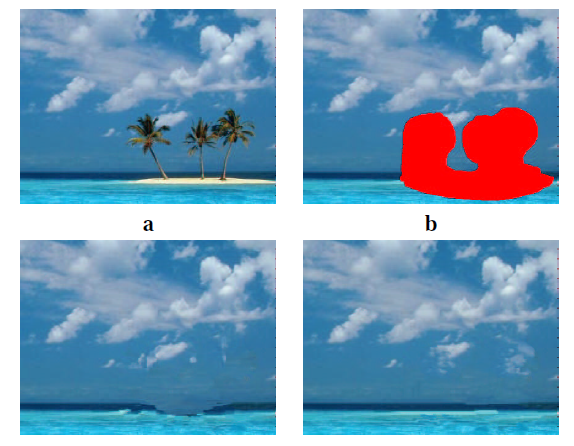 Concentric Layers
Gradient Sensitive
Texture Transfer
Try to explain one object with bits and pieces of another object:
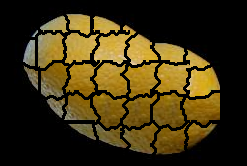 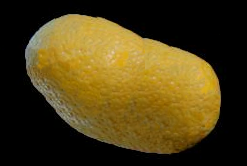 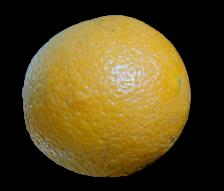 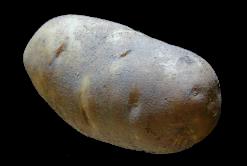 =
+
Texture Transfer
Constraint
Texture sample
Texture Transfer
Take the texture from one image and “paint” it onto another object
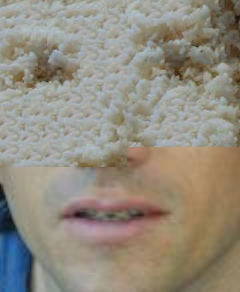 Same as texture synthesis, except an additional constraint:
Consistency of texture 
Patches from texture should correspond to patches from constraint in some way
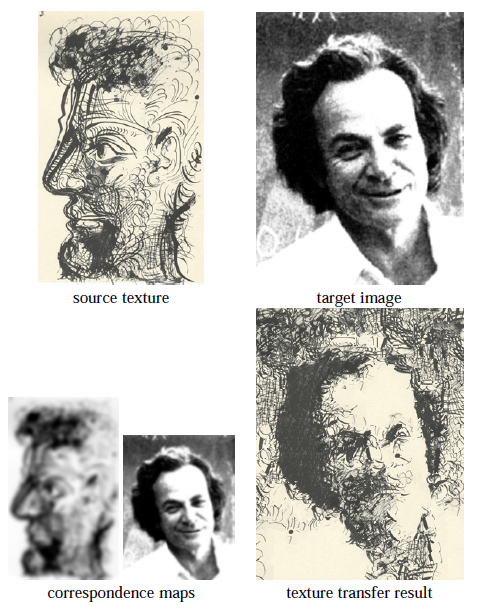 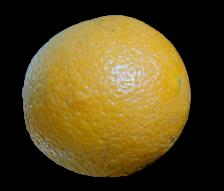 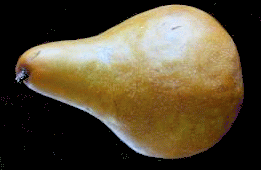 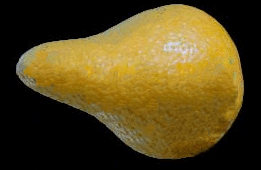 +
=
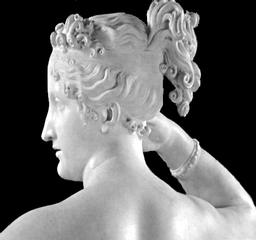 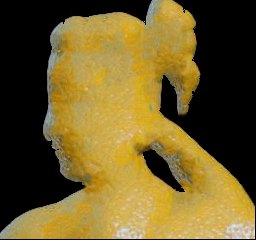 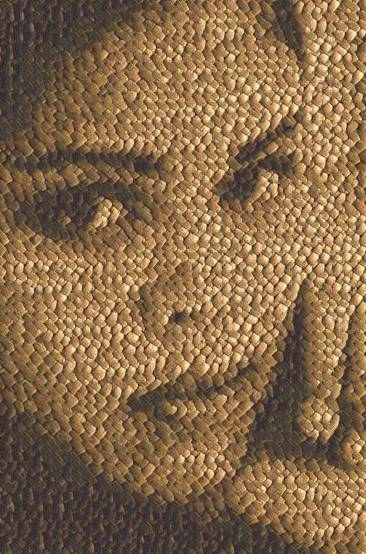 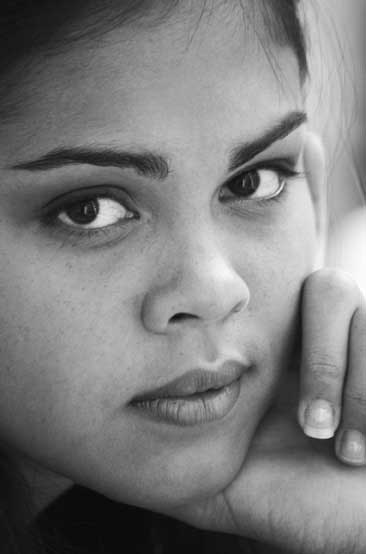 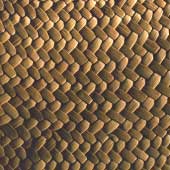 Make your own sacred toast
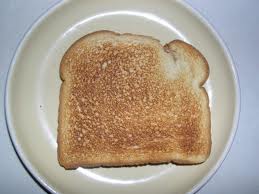 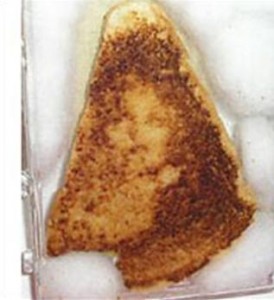 +
?
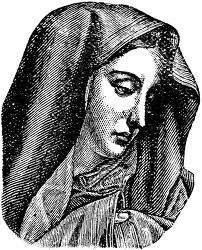 Related idea: Image Analogies
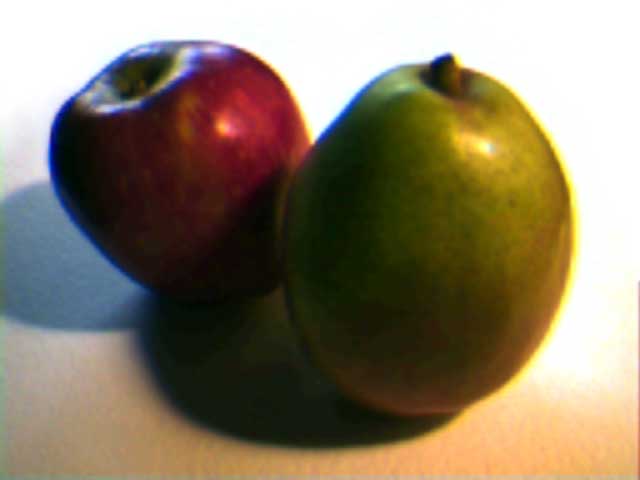 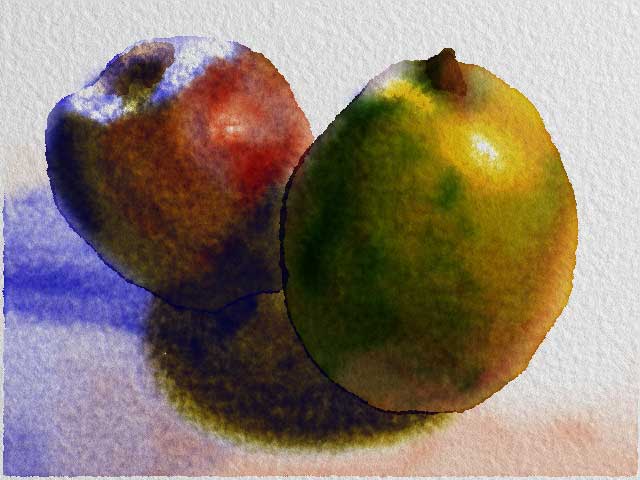 : :
A
A’
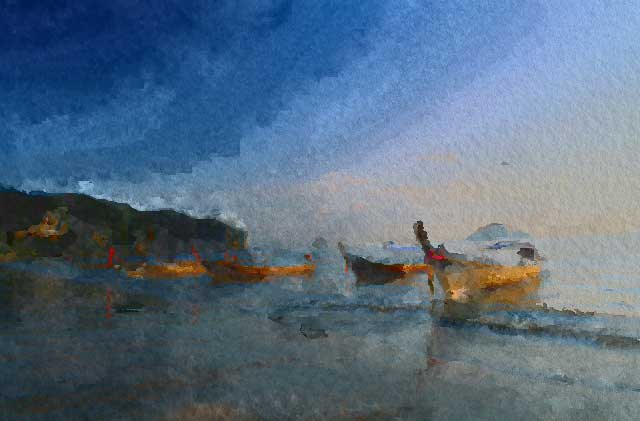 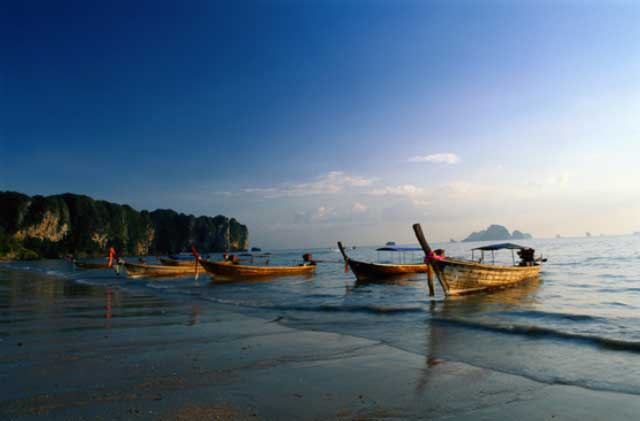 : :
B
B’
Image Analogies, Hertzmann et al. SG 2001
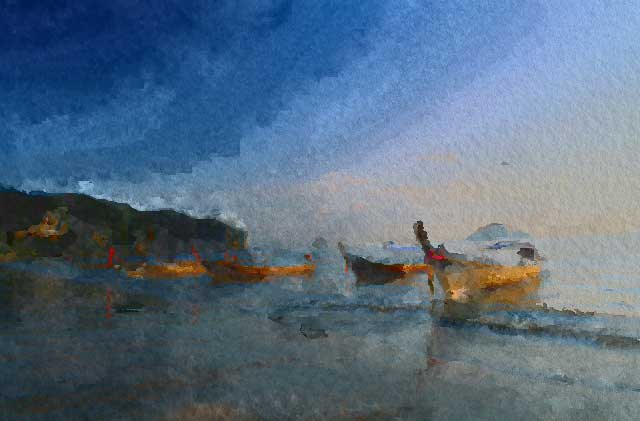 Image analogies
Define a similarity between A and B
For each patch in B:
Find a matching patch in A, whose corresponding A’ also fits in well with existing patches in B’
Copy the patch in A’ to B’
Algorithm is done iteratively, coarse-to-fine
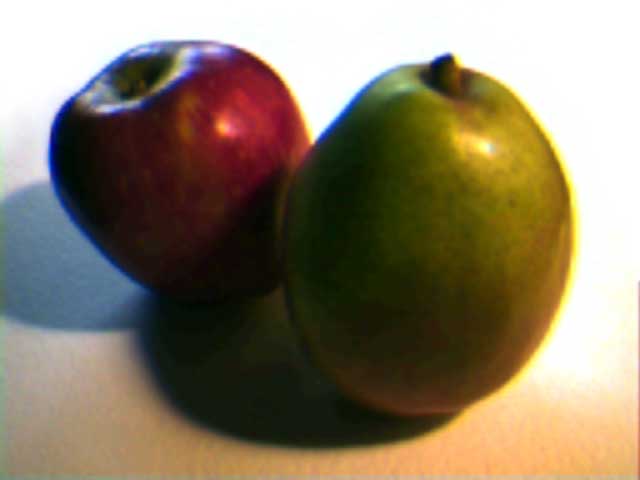 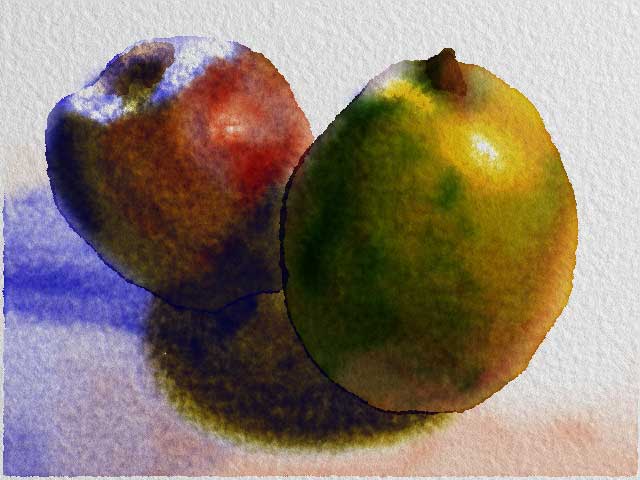 : :
A
A’
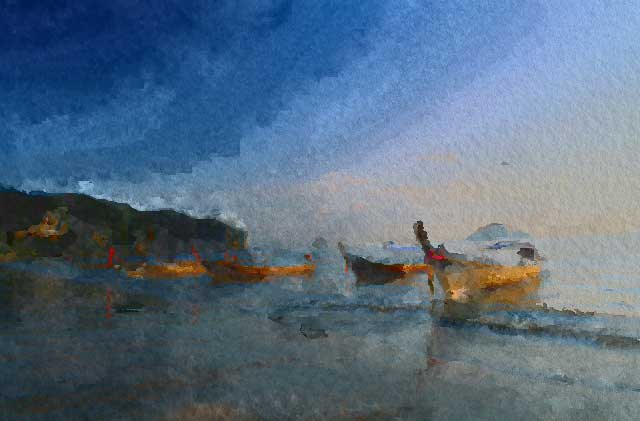 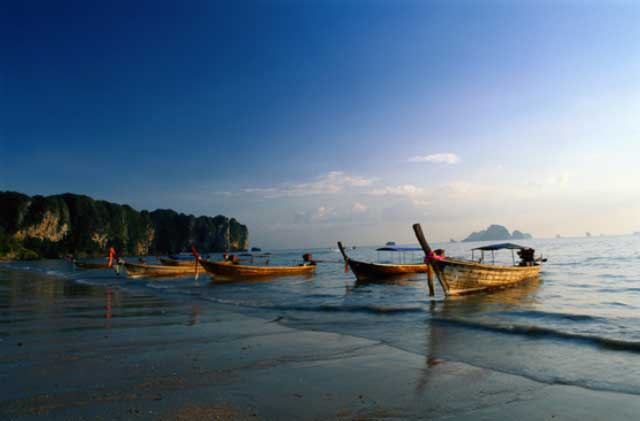 : :
B
B’
Blur Filter
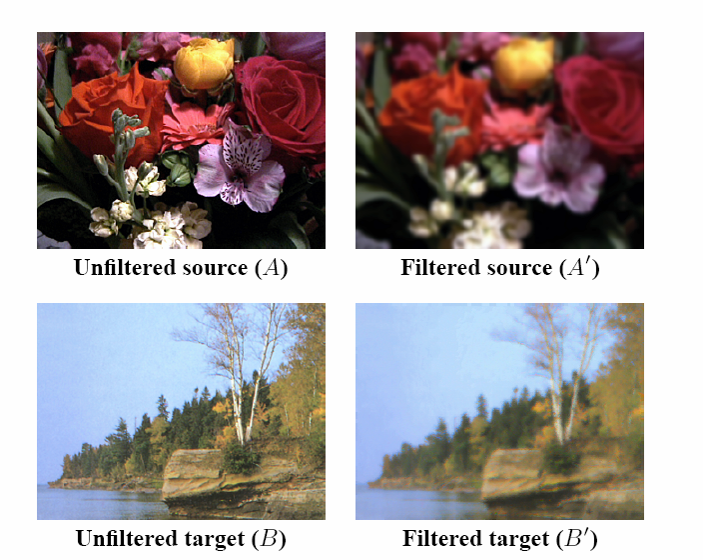 Edge Filter
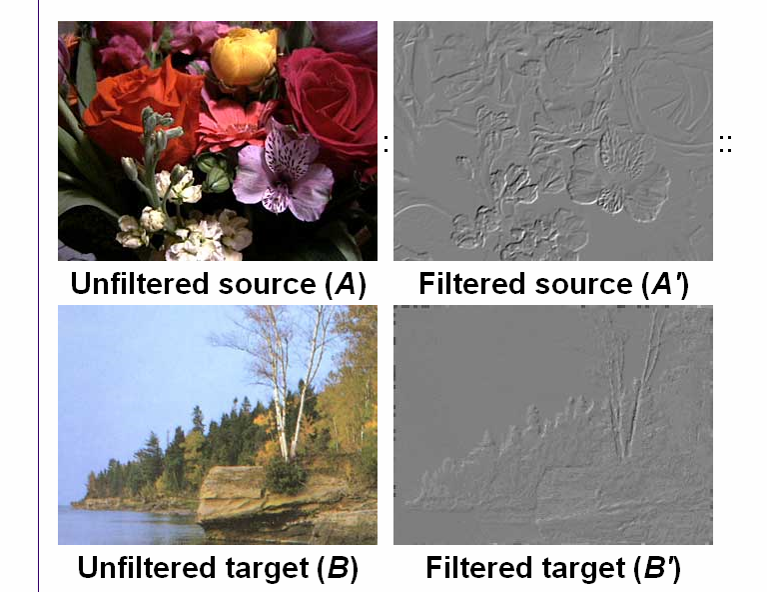 Artistic Filters
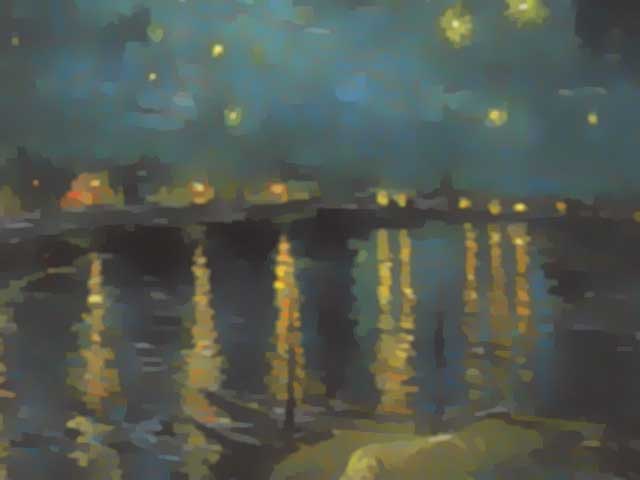 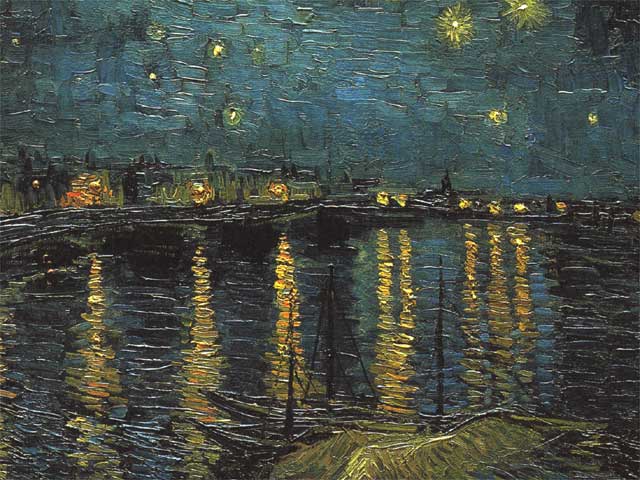 A
A’
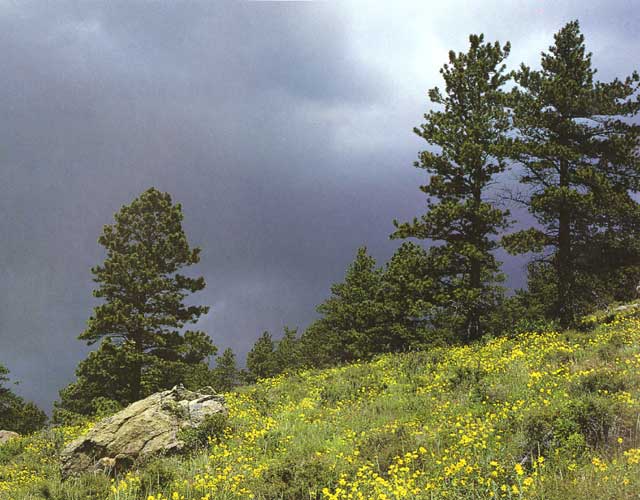 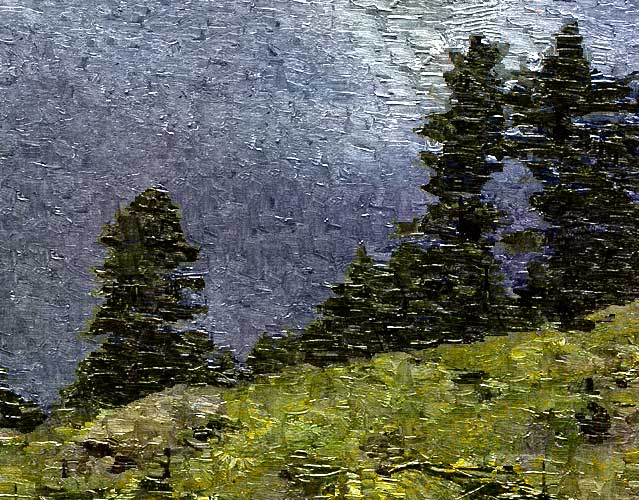 B
B’
Colorization
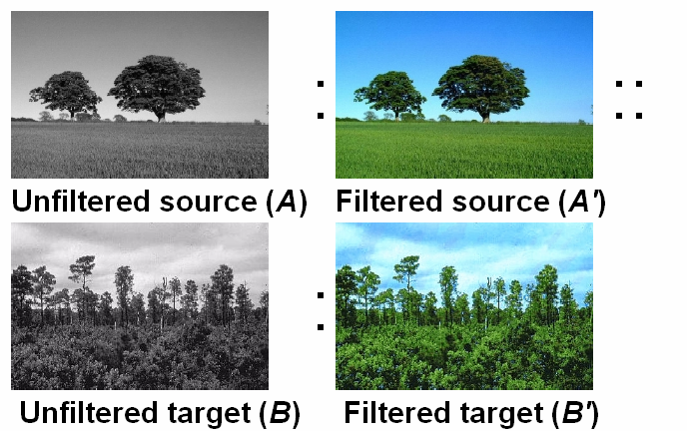 Texture-by-numbers
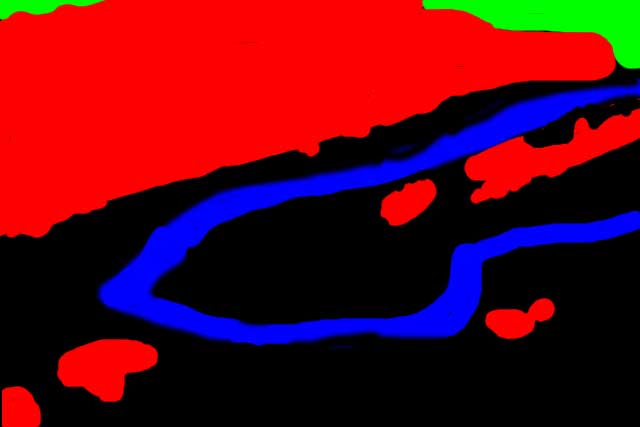 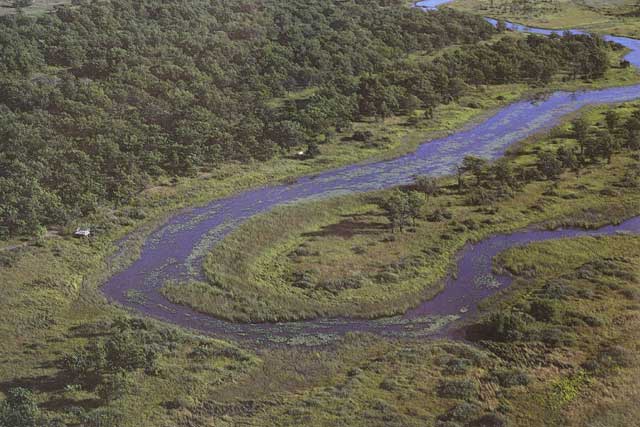 A
A’
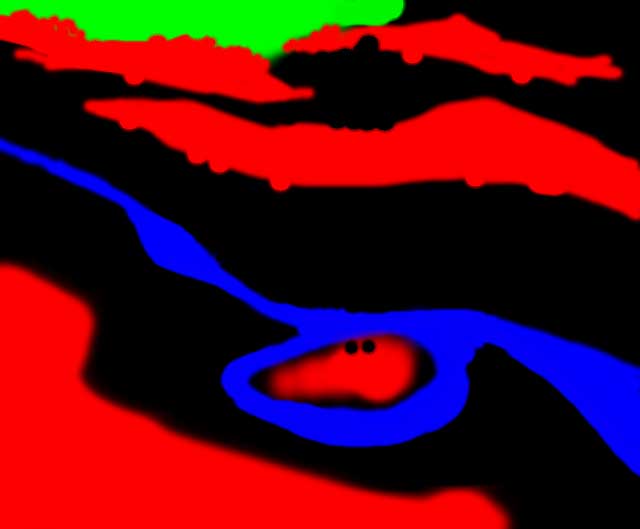 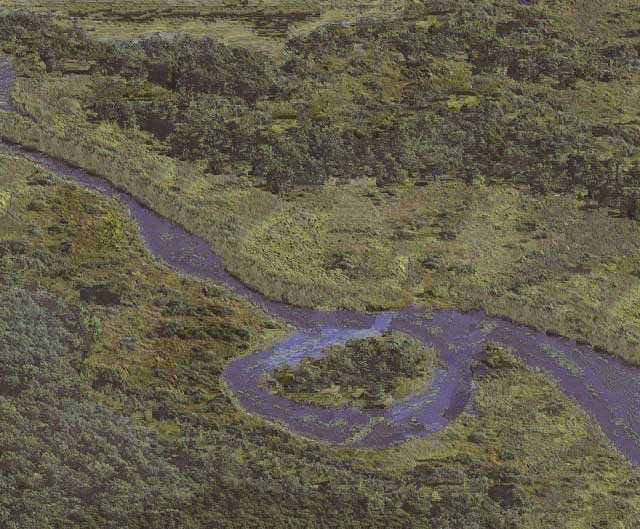 B
B’
Super-resolution
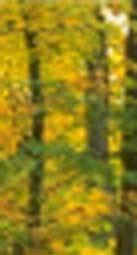 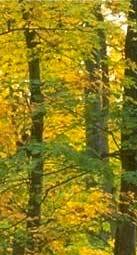 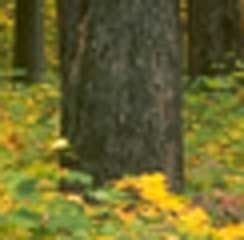 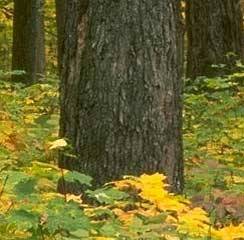 A
A’
Super-resolution (result!)
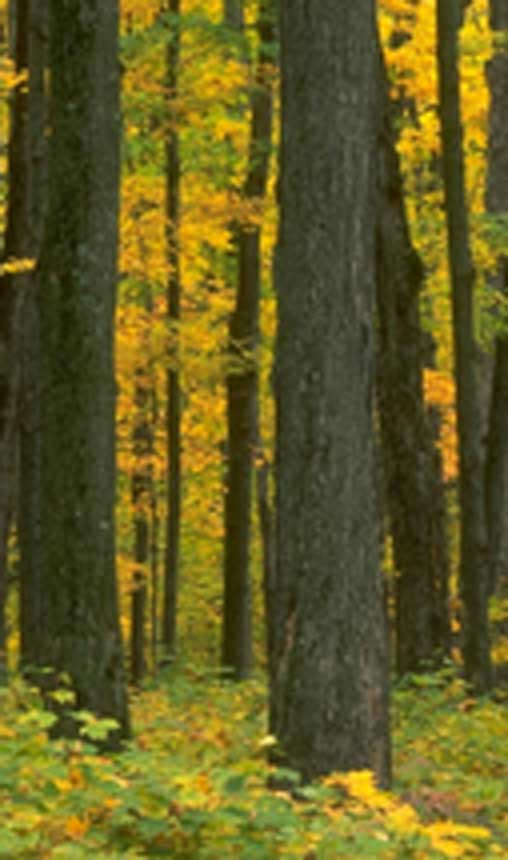 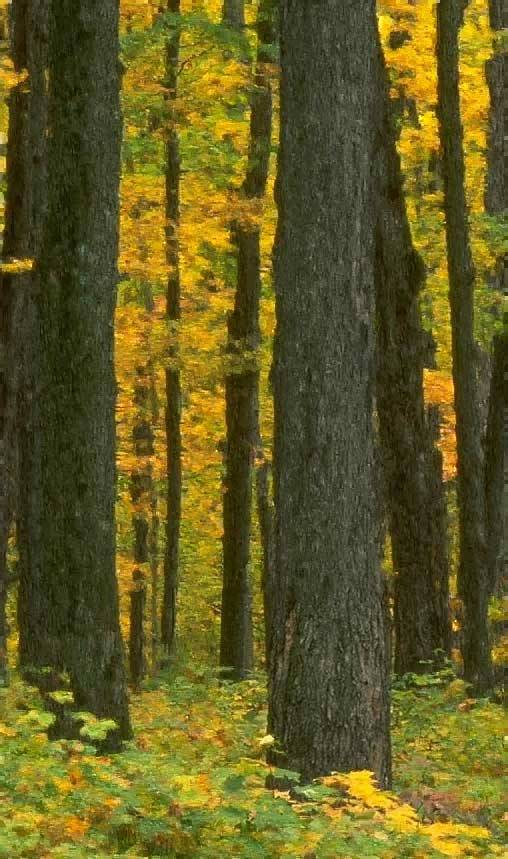 B
B’
Things to remember
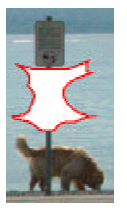 Texture synthesis and hole-filling can be thought of as a form of probabilistic hallucination

Simple, similarity-based matching is a powerful tool
Synthesis
Hole-filling
Transfer
Artistic filtering
Super-resolution
Recognition, etc.


Key is usually how to define similarity
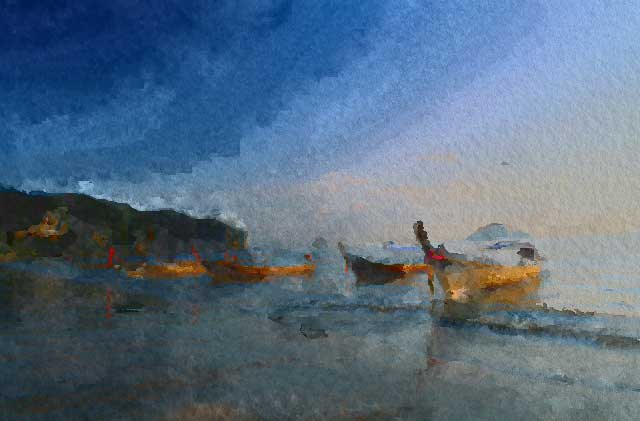 Next class
Blending and gradient-domain methods